ΦΥΛΛΟ ΕΡΓΑΣΙΑΣ 6
ΟΙ ΑΛΛΑΓΕΣ ΚΑΤΑΣΤΑΣΗΣ ΤΟΥ ΝΕΡΟΥ
Η ΘΕΩΡΙΑ
● Το νερό βρίσκεται σε τρεις καταστάσεις.
Στερεό, υγρό και αέριο.
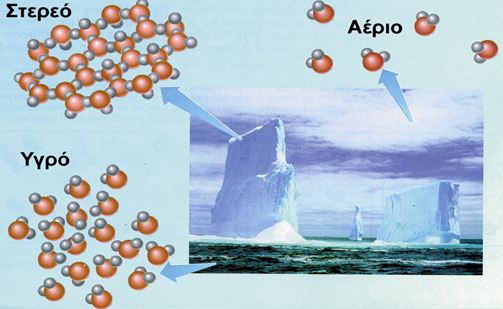 ● Το νερό μετατρέπεται από τη μία κατάσταση στην άλλη, όταν παίρνει ή αποβάλλει θερμότητα.
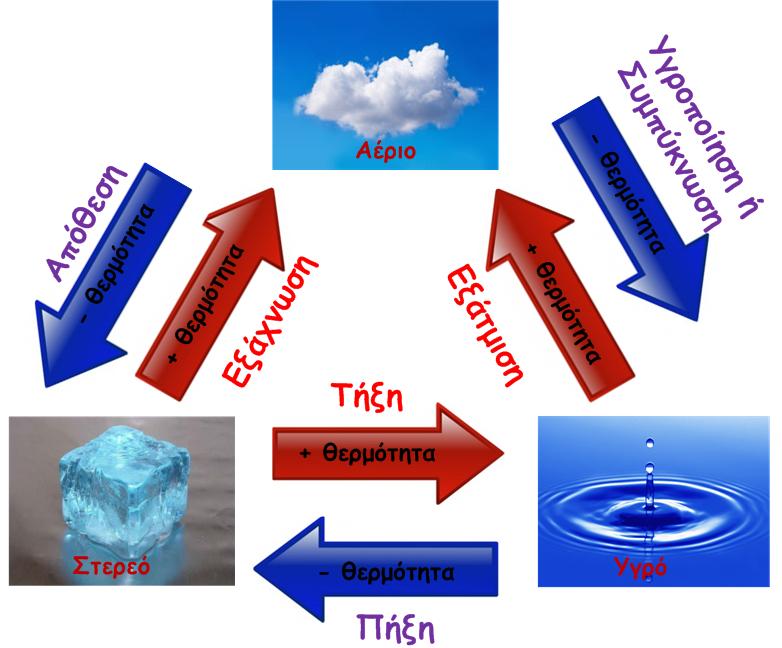 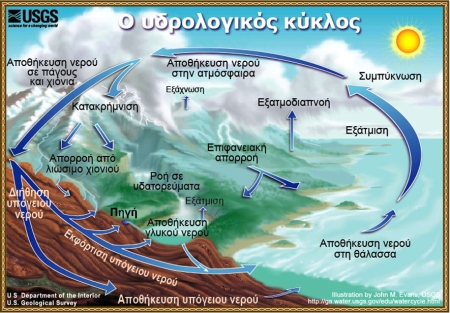 ΟΙ ΑΛΛΑΓΕΣ ΚΑΤΑΣΤΑΣΗΣ ΤΟΥ ΝΕΡΟΥ ΣΤΟ ΣΠΙΤΙ
Η θερμοκρασία του νερού αυξάνεται και μετατρέπεται σε αέριο (εξάτμιση).
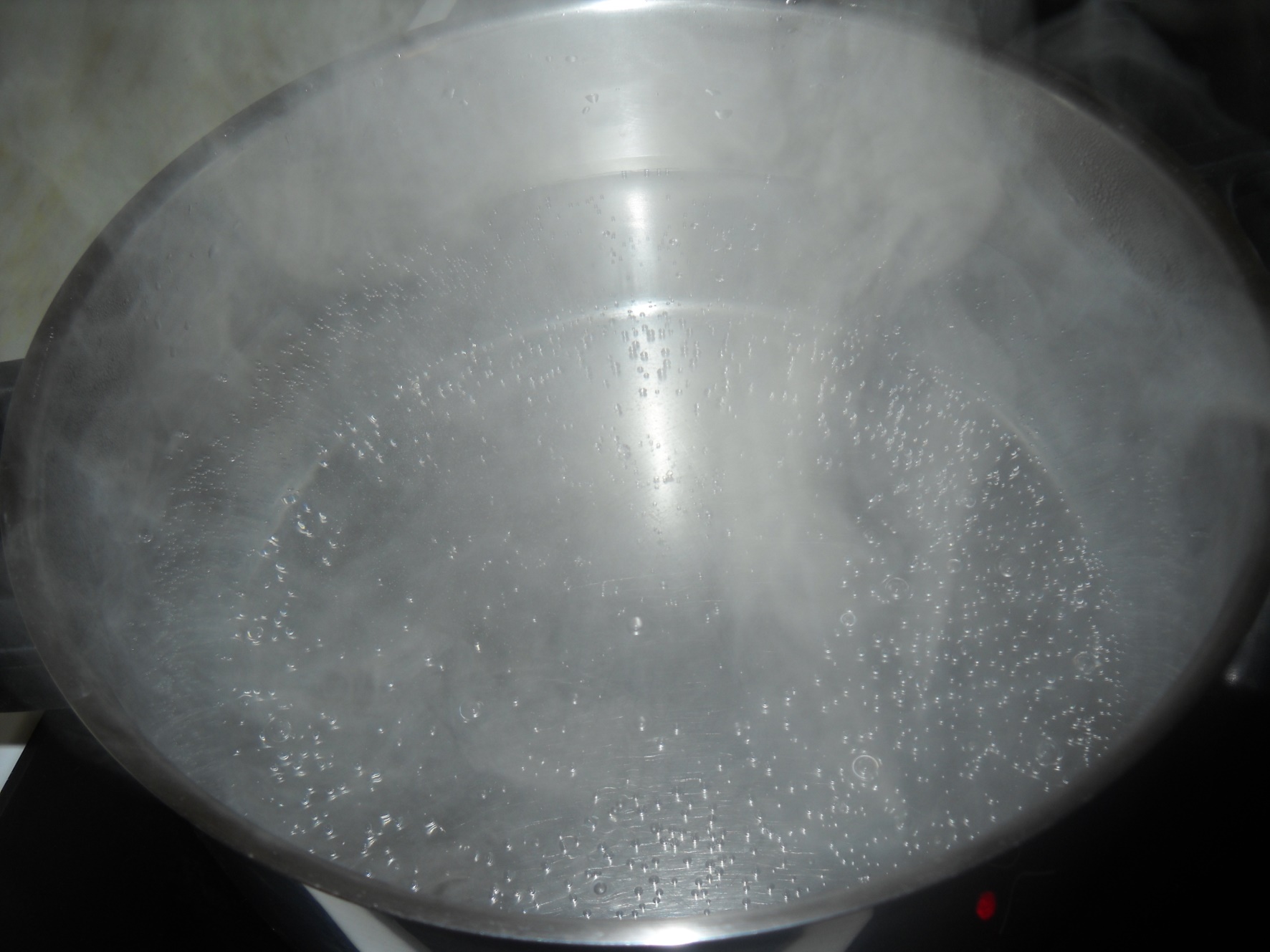 Ο ζεστός αέρας έρχεται σε επαφή με το κρύο τζάμι και μετατρέπεται σε υγρό (υγροποίηση).
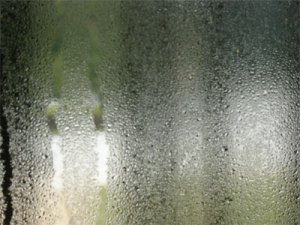 Η θερμοκρασία του νερού μειώνεται στην κατάψυξη και μετατρέπεται σε στερεό (πήξη).
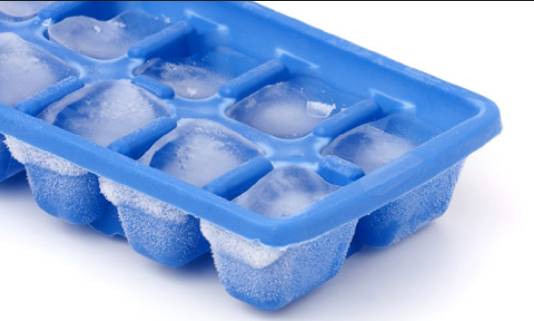 Η θερμοκρασία του πάγου αυξάνεται και αρχίζει να μετατρέπεται σε υγρό (τήξη).
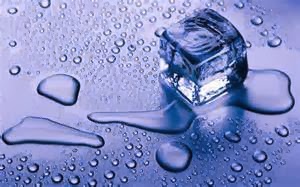 Ο ζεστός αέρας έρχεται σε επαφή με το παγωμένο ποτήρι και μετατρέπεται σε στερεό (απόθεση).
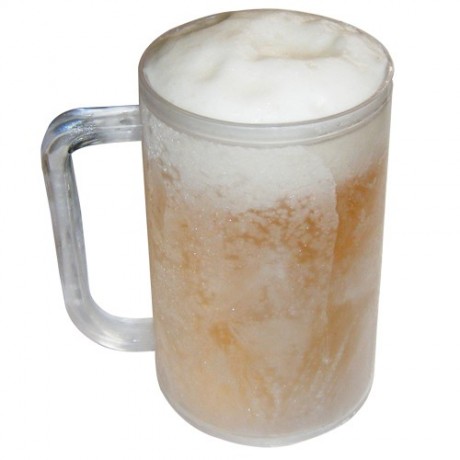 Ο πάγος έρχεται σε επαφή με τον πολύ ζεστό αέρα και μετατρέπεται σε αέριο (εξάχνωση).
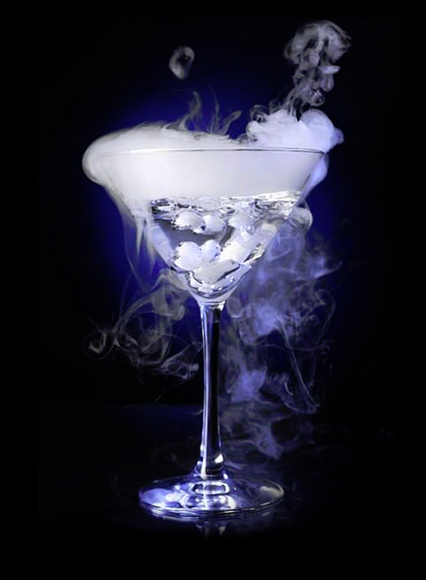 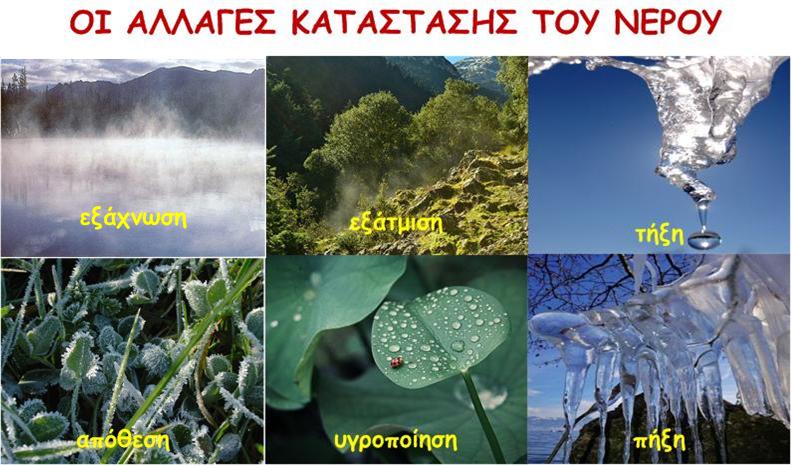 ΤΟ ΠΕΙΡΑΜΑ
● Μέσα σε πυρίμαχο σκεύος βάζουμε νερό και πολλά παγάκια.
● Τοποθετούμε το σκεύος πάνω 
σ’ ένα αναμμένο γκαζάκι.
● Με ένα θερμόμετρο που βρίσκεται μέσα στο νερό μετράμε τη θερμοκρασία κάθε 1 λεπτό, μέχρι να βράσει το νερό.
● Τα αποτελέσματα των μετρήσεων φαίνονται στον παρακάτω πίνακα.
● Κάνουμε διάγραμμα θερμοκρασίας-χρόνου.
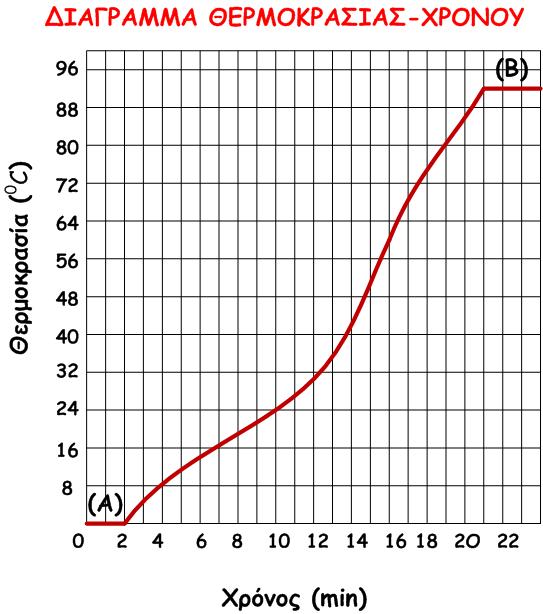 ● Στο διάγραμμα παρατηρούμε δυο περιοχές (Α) και (Β), όπου η θερμοκρασία αυξάνεται αργά.
● Στην περιοχή (Α), στο δοχείο υπάρχουν ταυτόχρονα πάγος και νερό.
● Στην περιοχή (Β), στο δοχείο υπάρχουν ταυτόχρονα νερό και υδρατμοί.
ΣΥΜΠΕΡΑΣΜΑΤΑ
● Όσο αυξάνεται η θερμοκρασία ενός σώματος, 
τα μόρια του κινούνται πιο γρήγορα και το σώμα μετατρέπεται από στερεό σε υγρό και από υγρό σε αέριο ή από στερεό σε αέριο.

● Όσο μειώνεται η θερμοκρασία ενός σώματος, 
τα μόρια του κινούνται πιο αργά και το σώμα μετατρέπεται από αέριο σε υγρό και από υγρό σε στερεό ή από αέριο σε στερεό.